Экологический квест в поисках  с затеренных сказок
www.sliderpoint.org
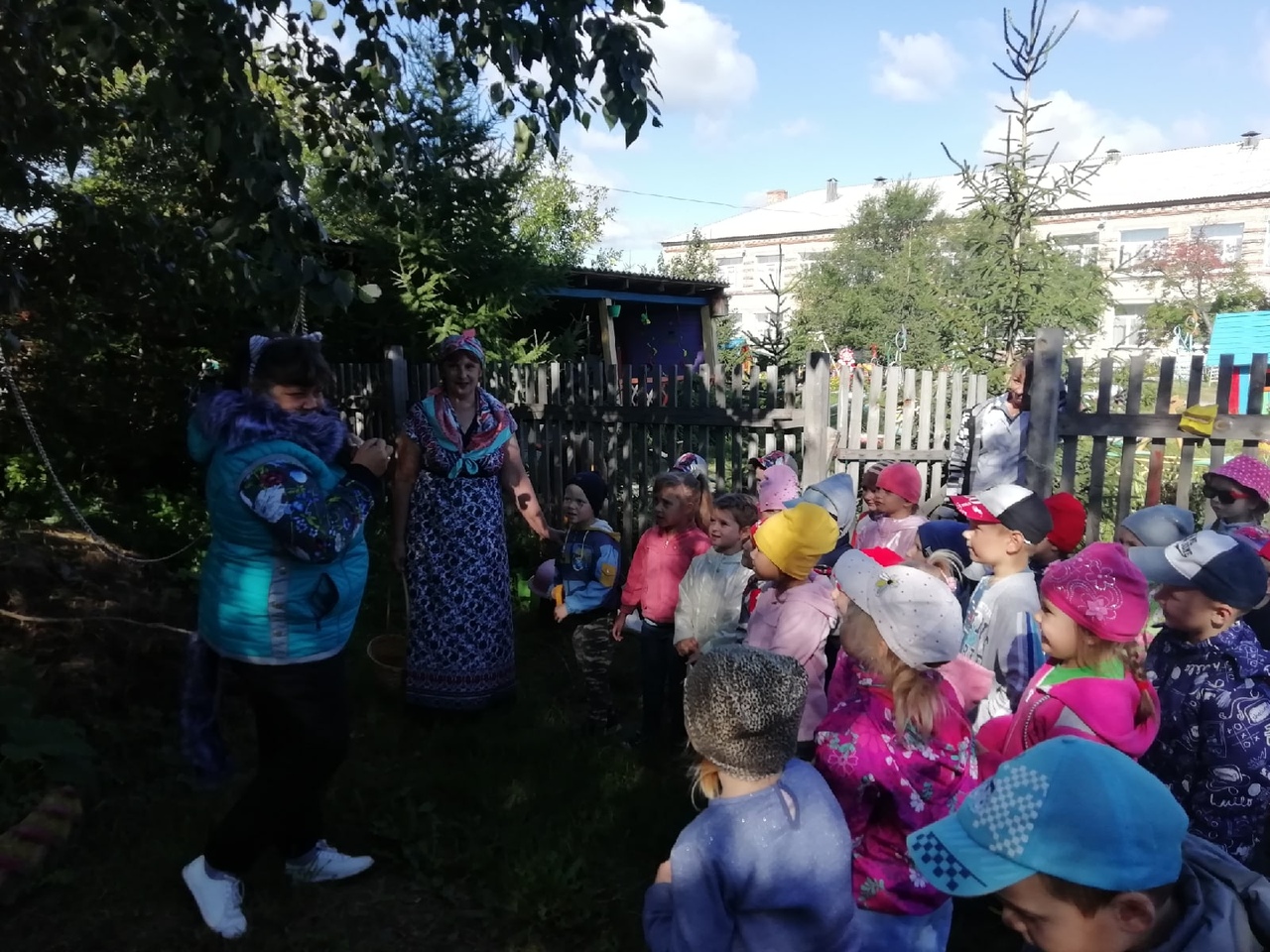 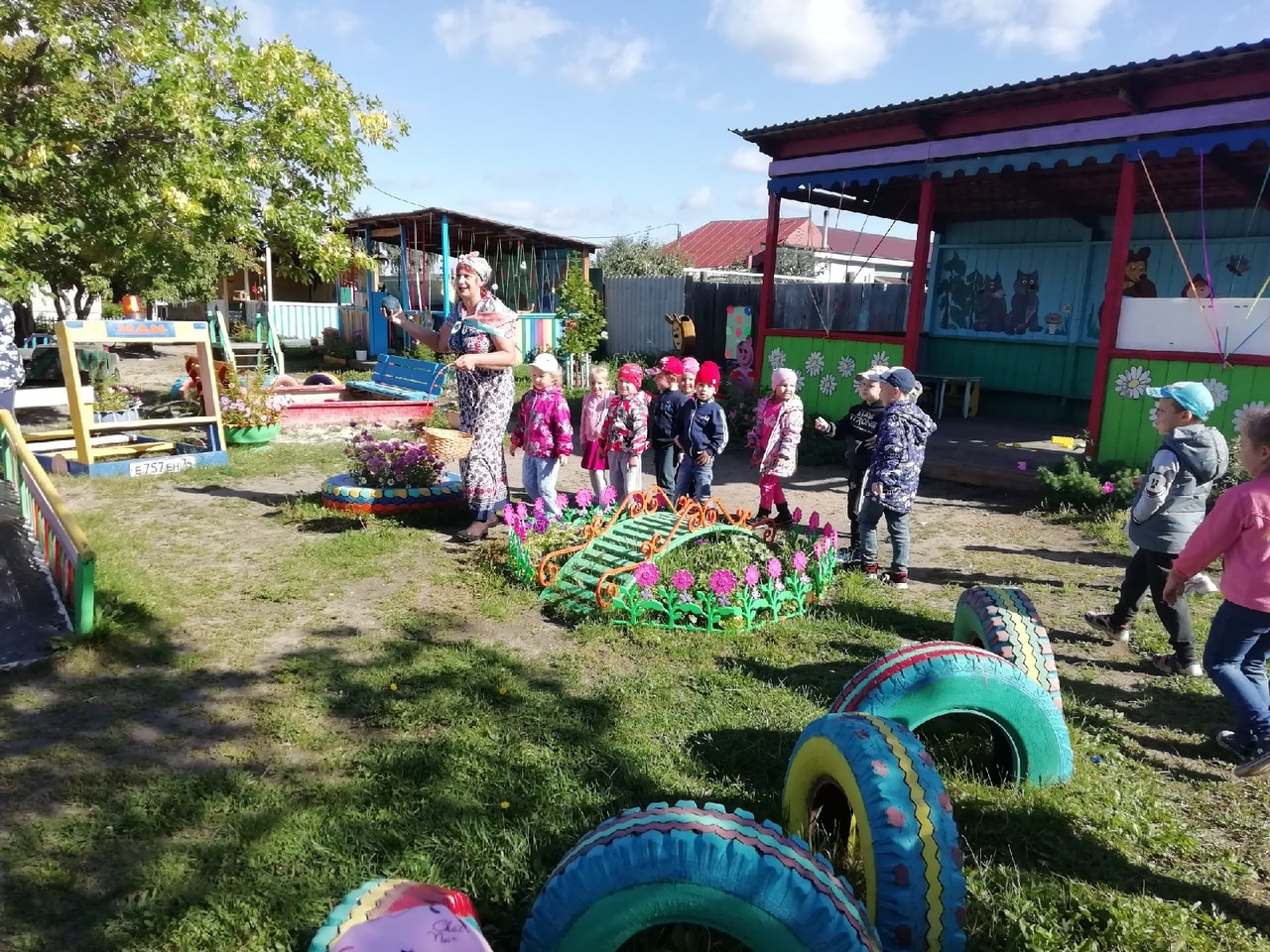 www.sliderpoint.org
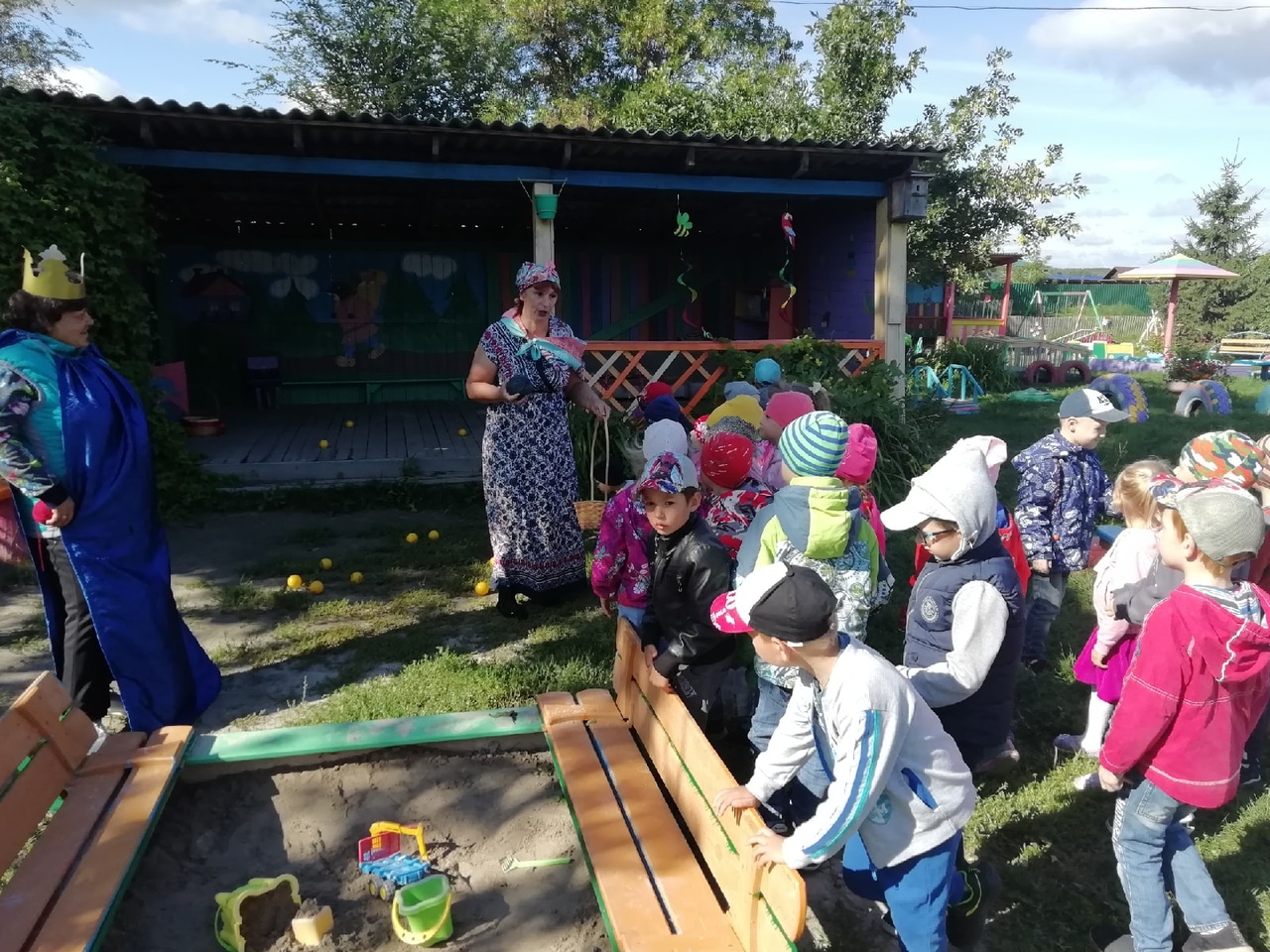 www.sliderpoint.org
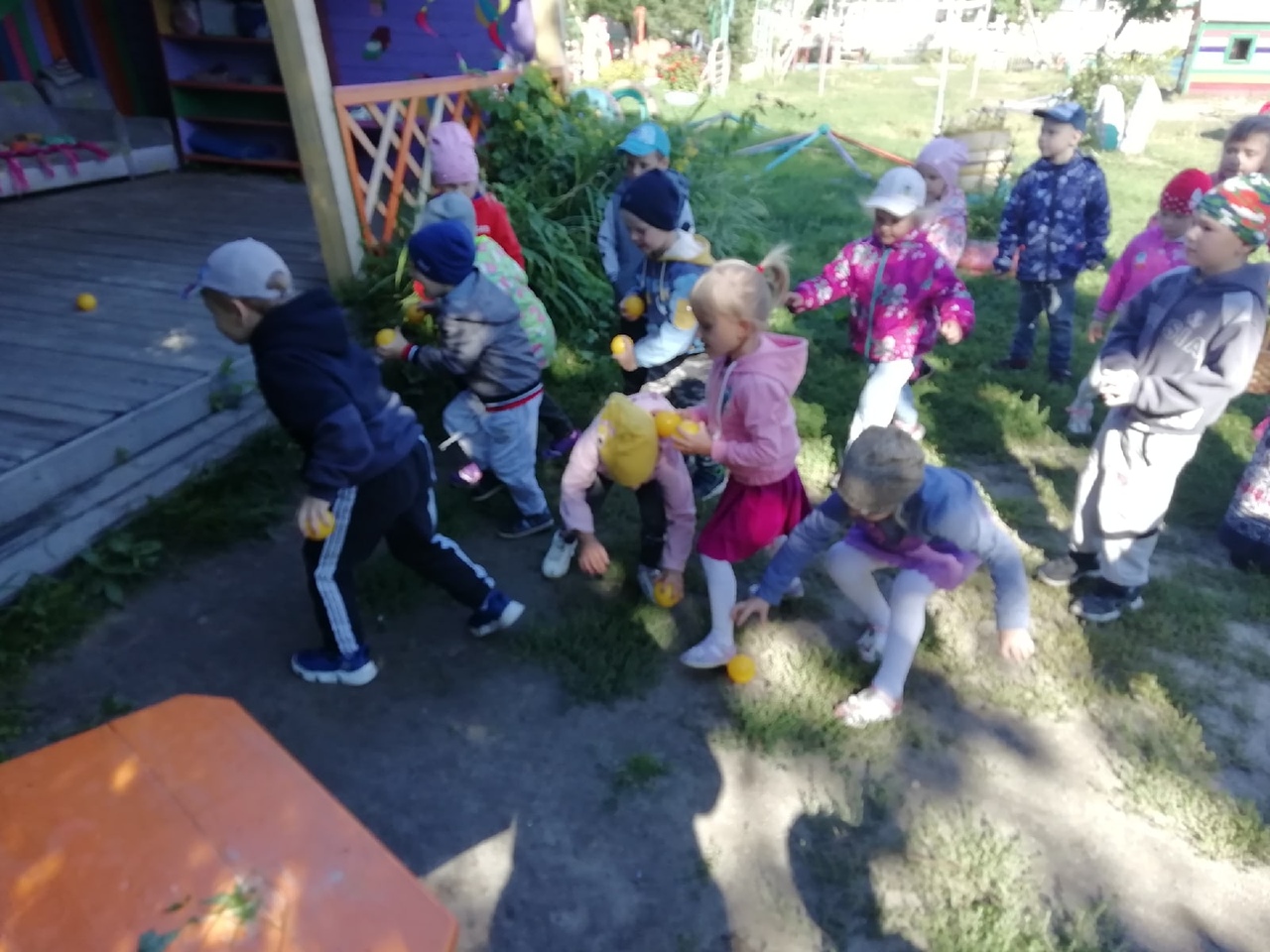 www.sliderpoint.org
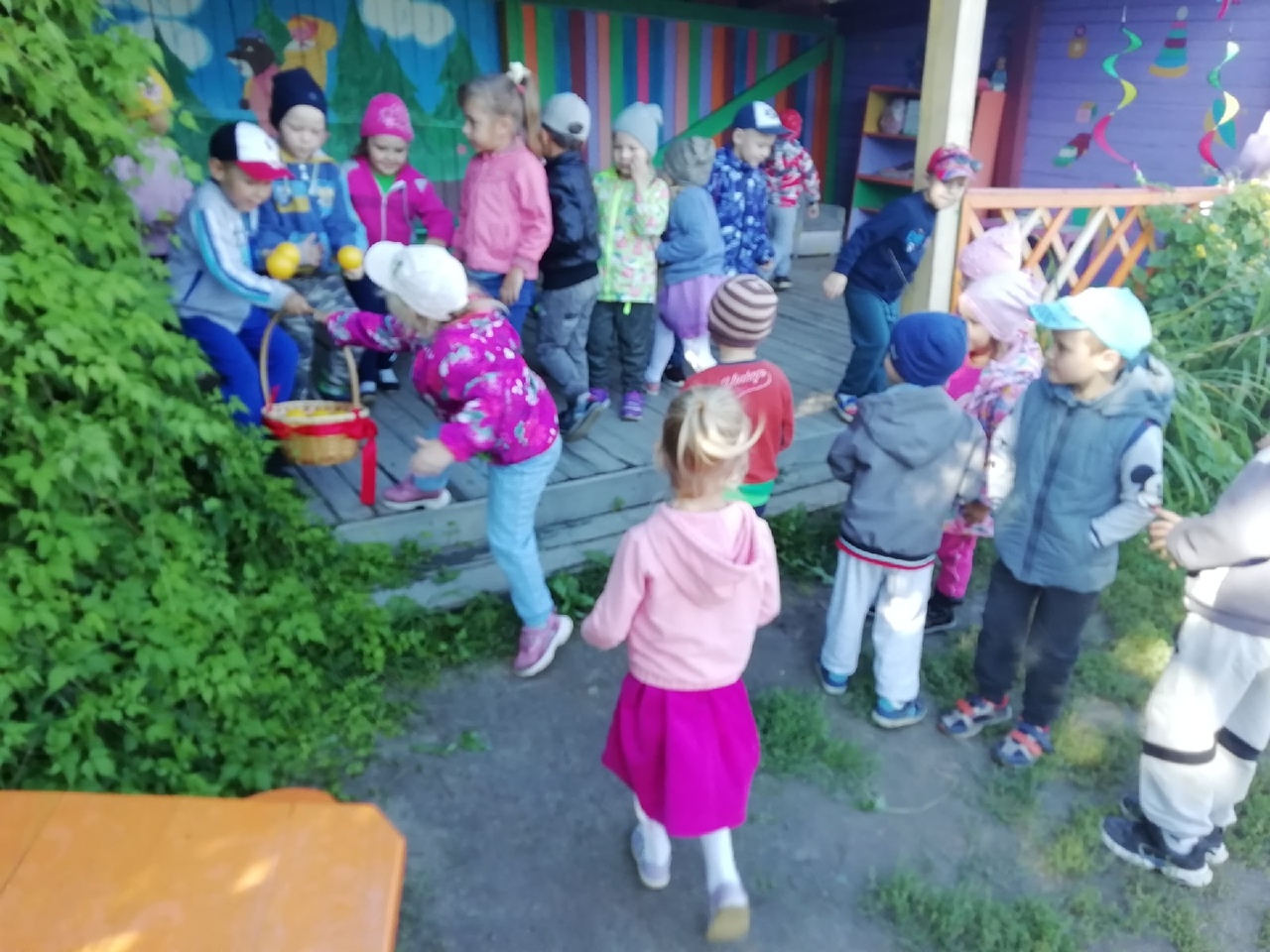 www.sliderpoint.org
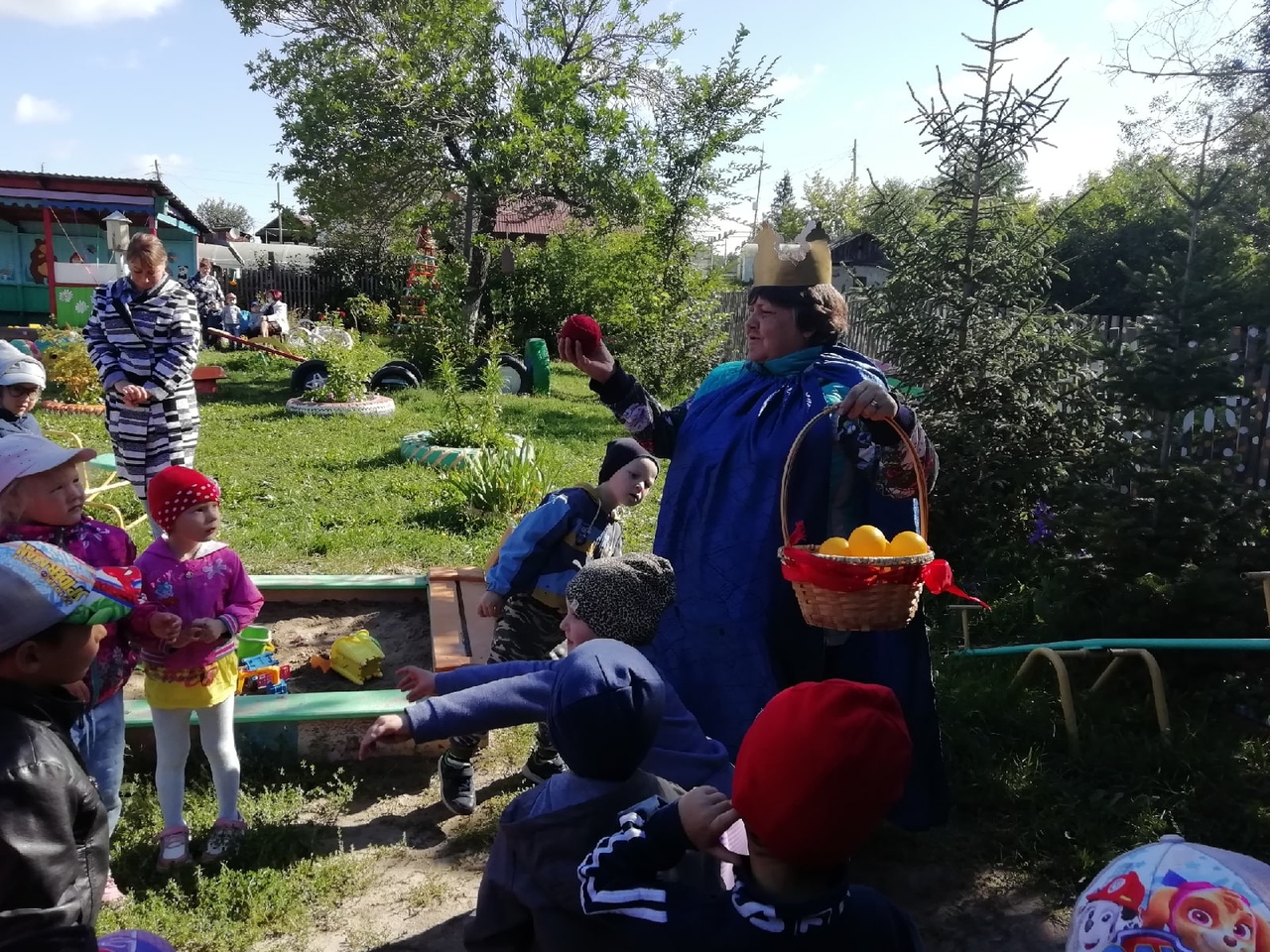 www.sliderpoint.org
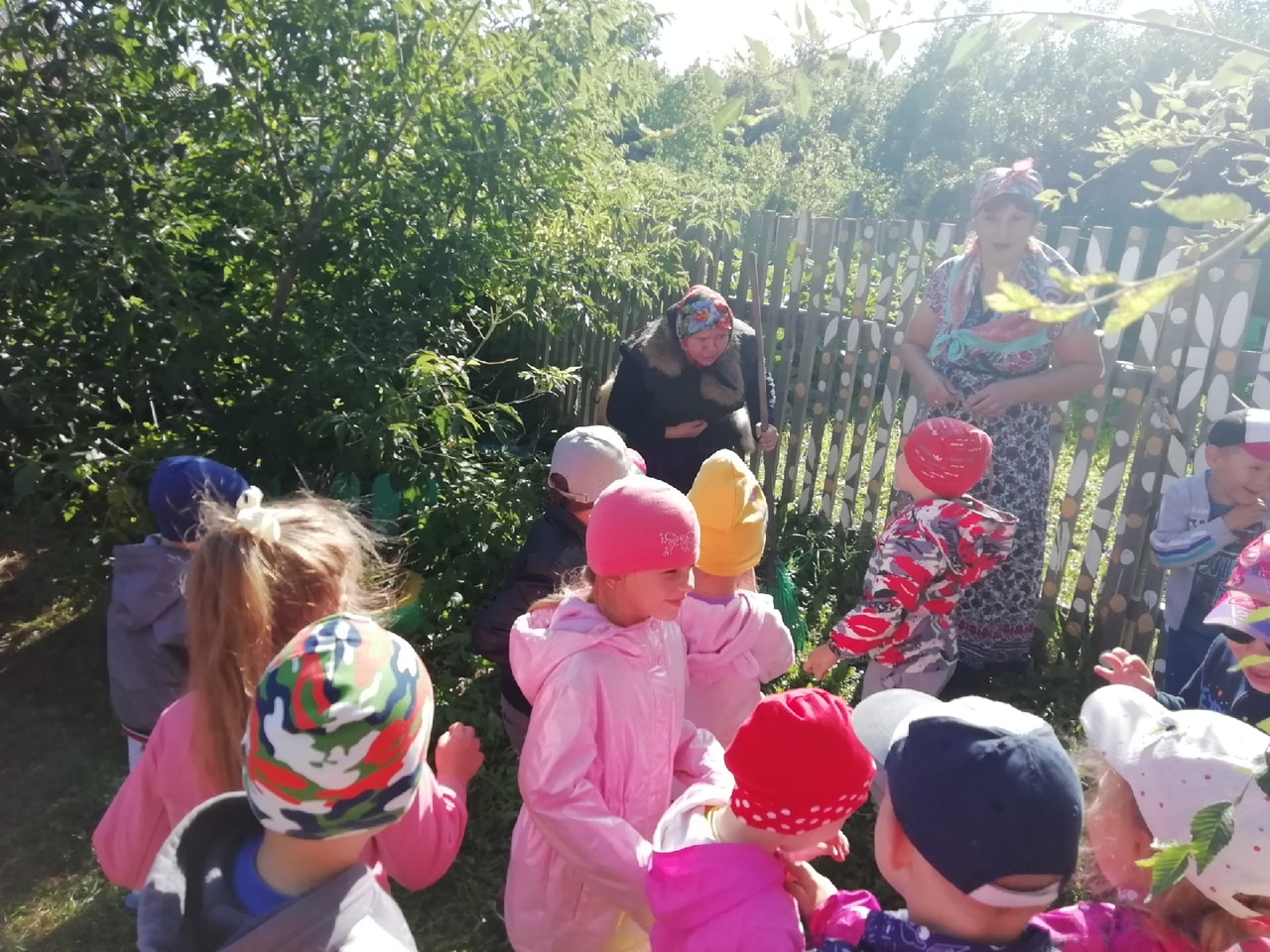 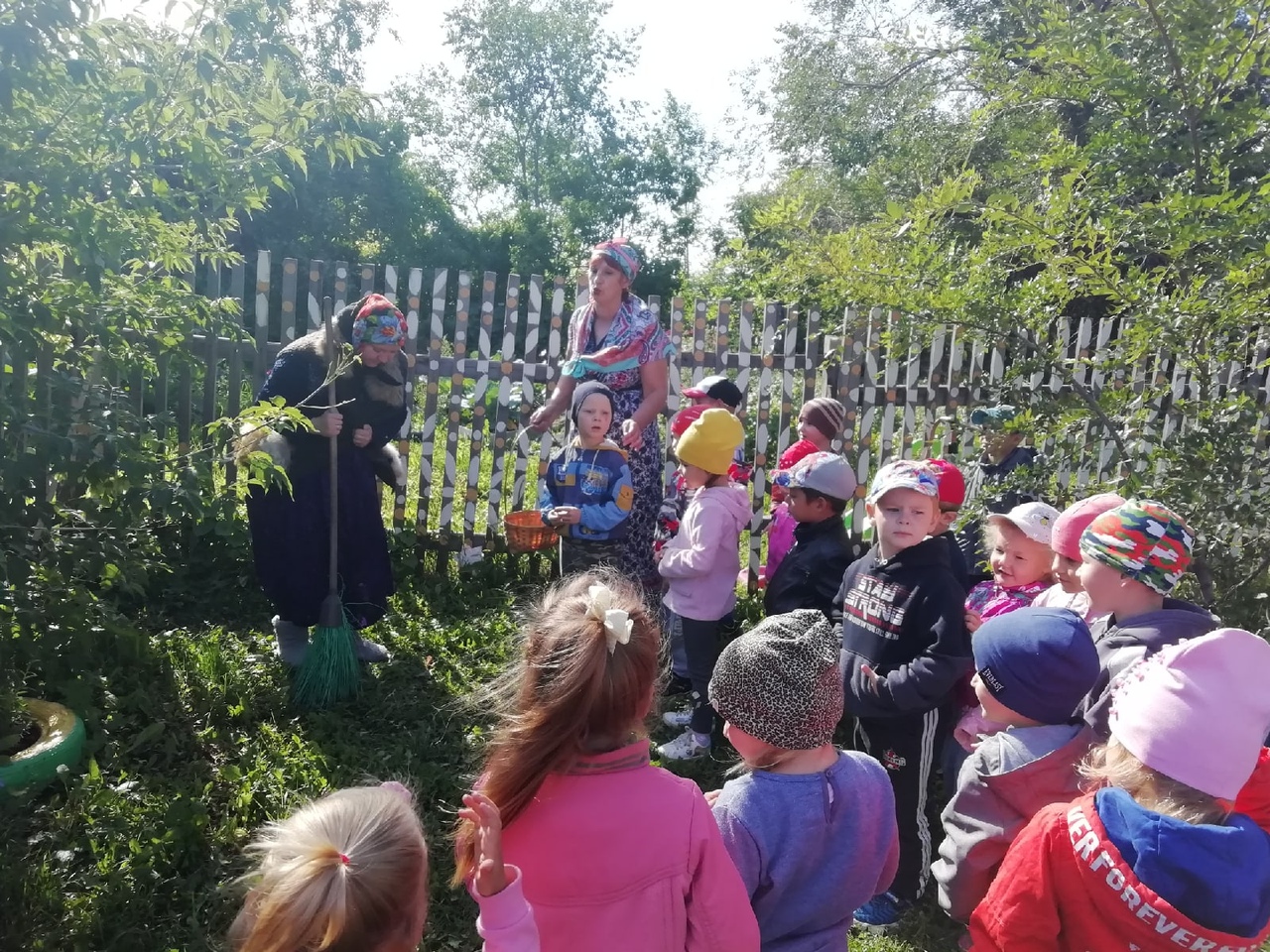 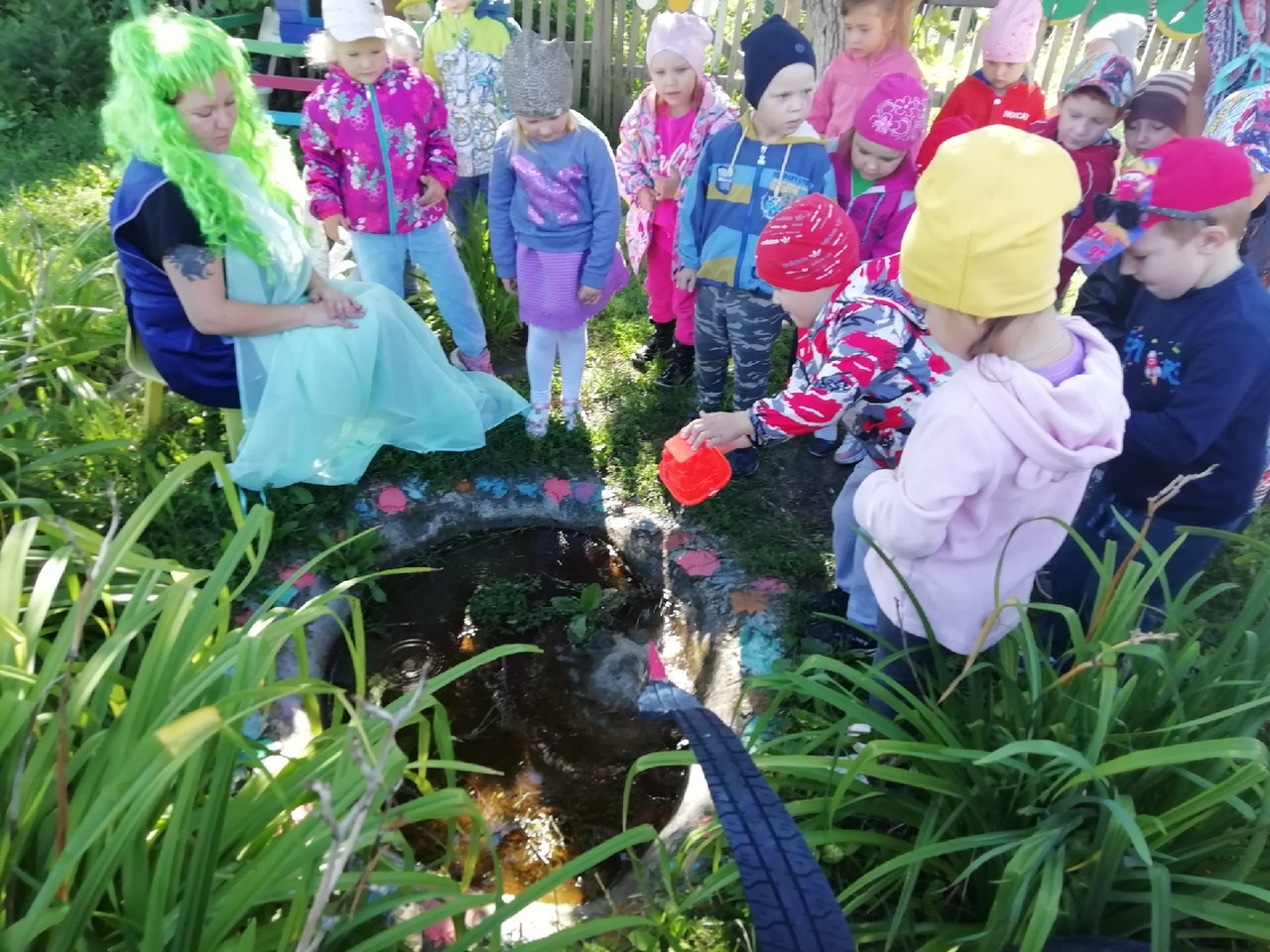 www.sliderpoint.org
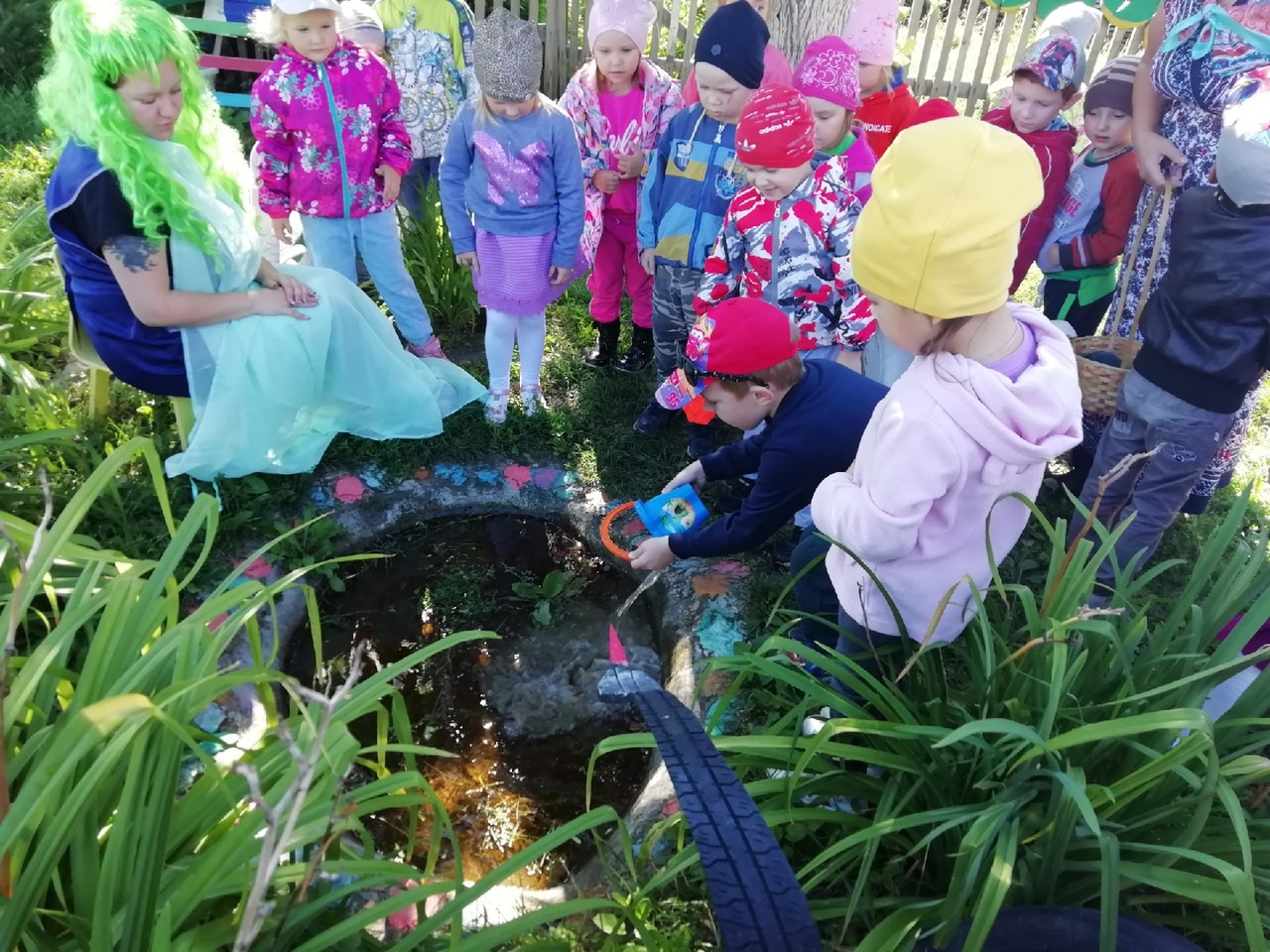 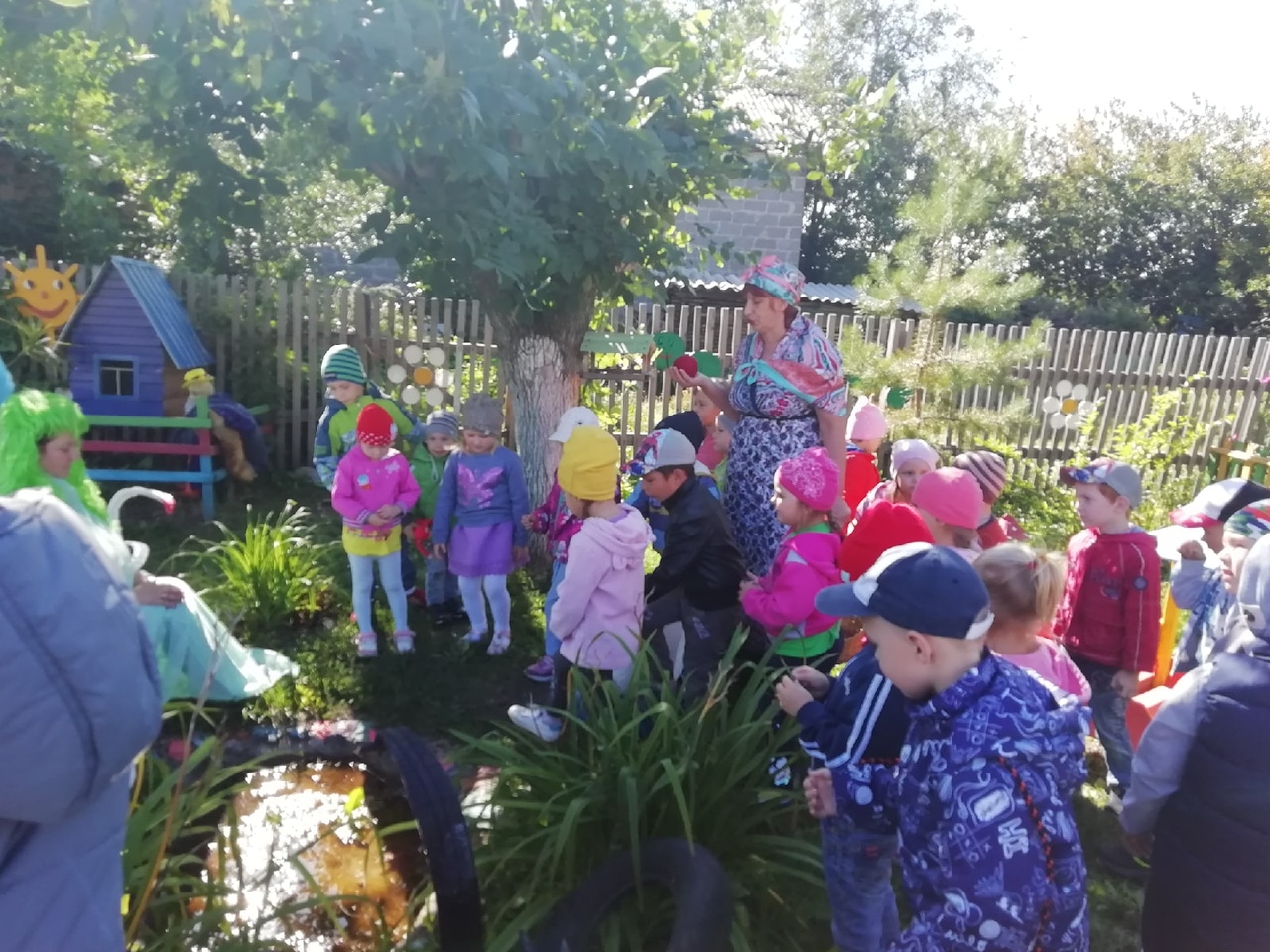 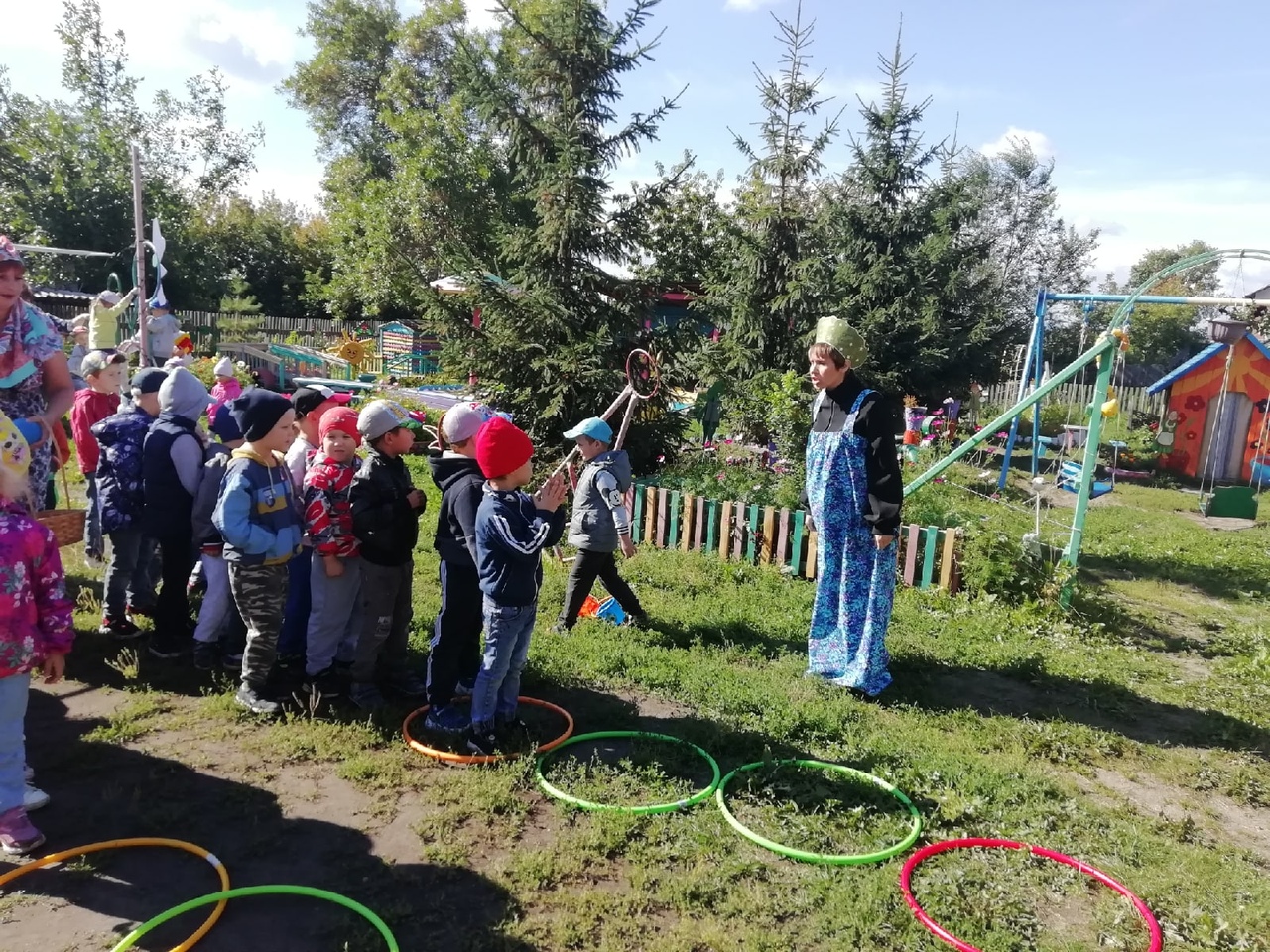 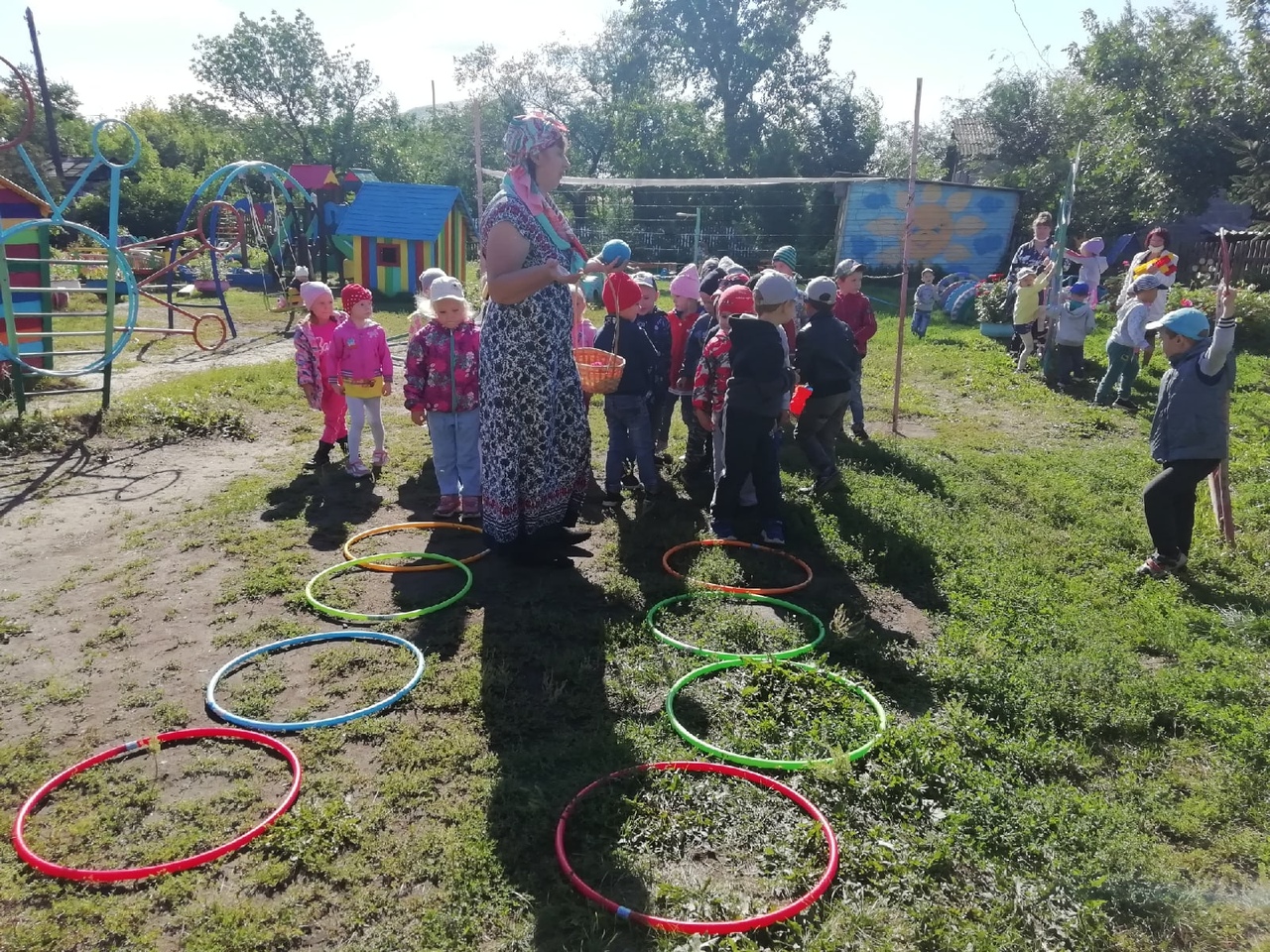 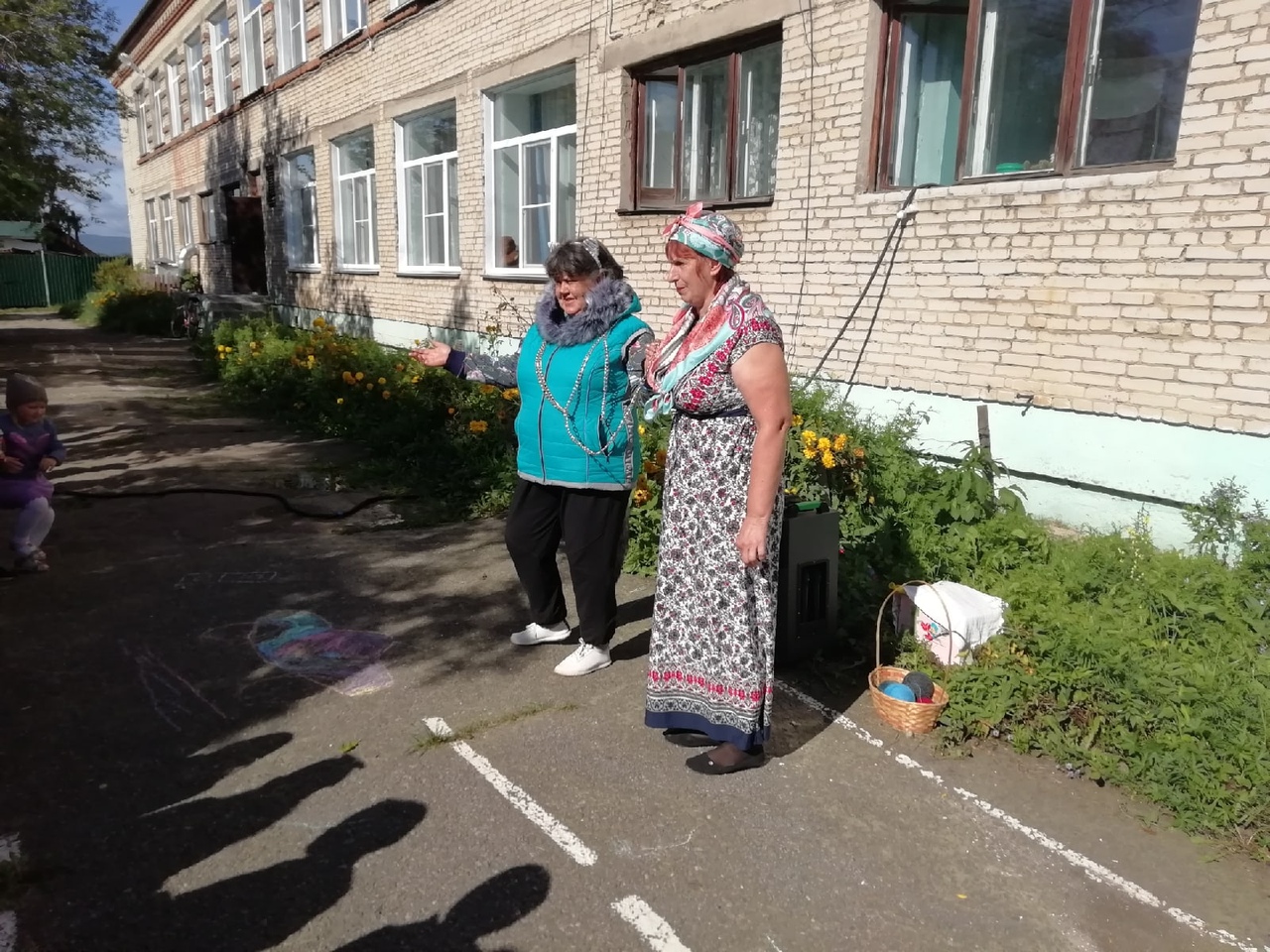 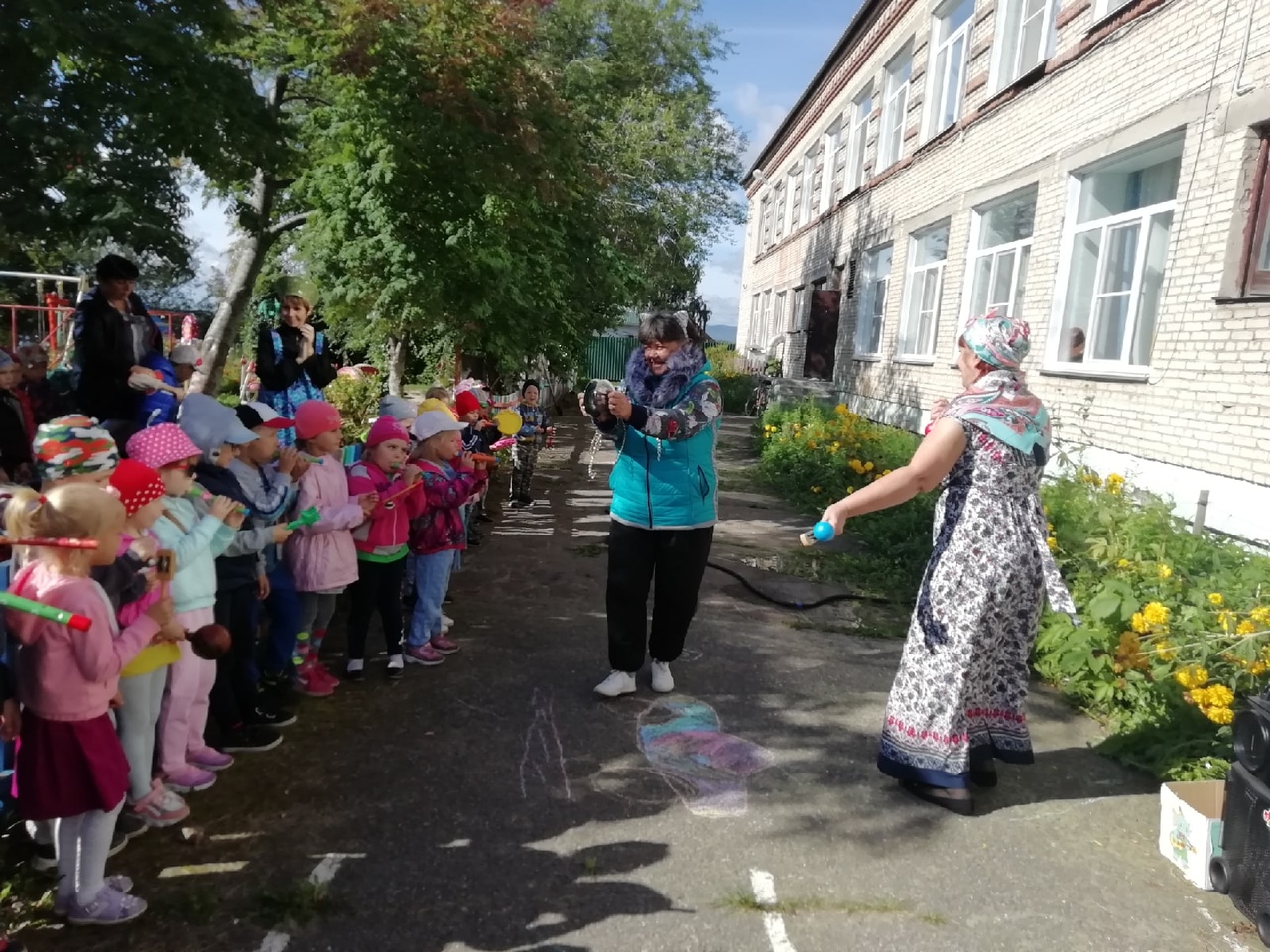 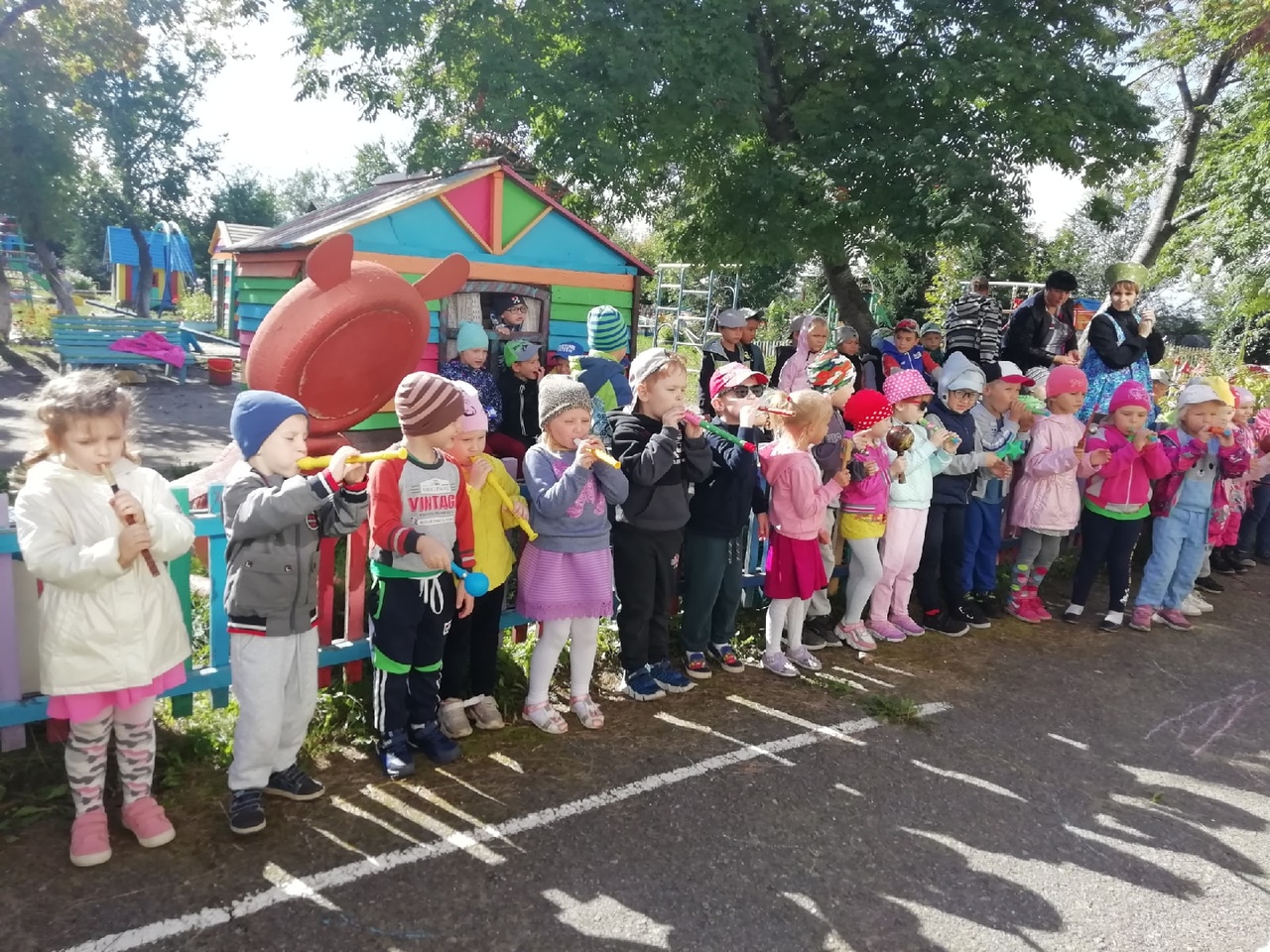 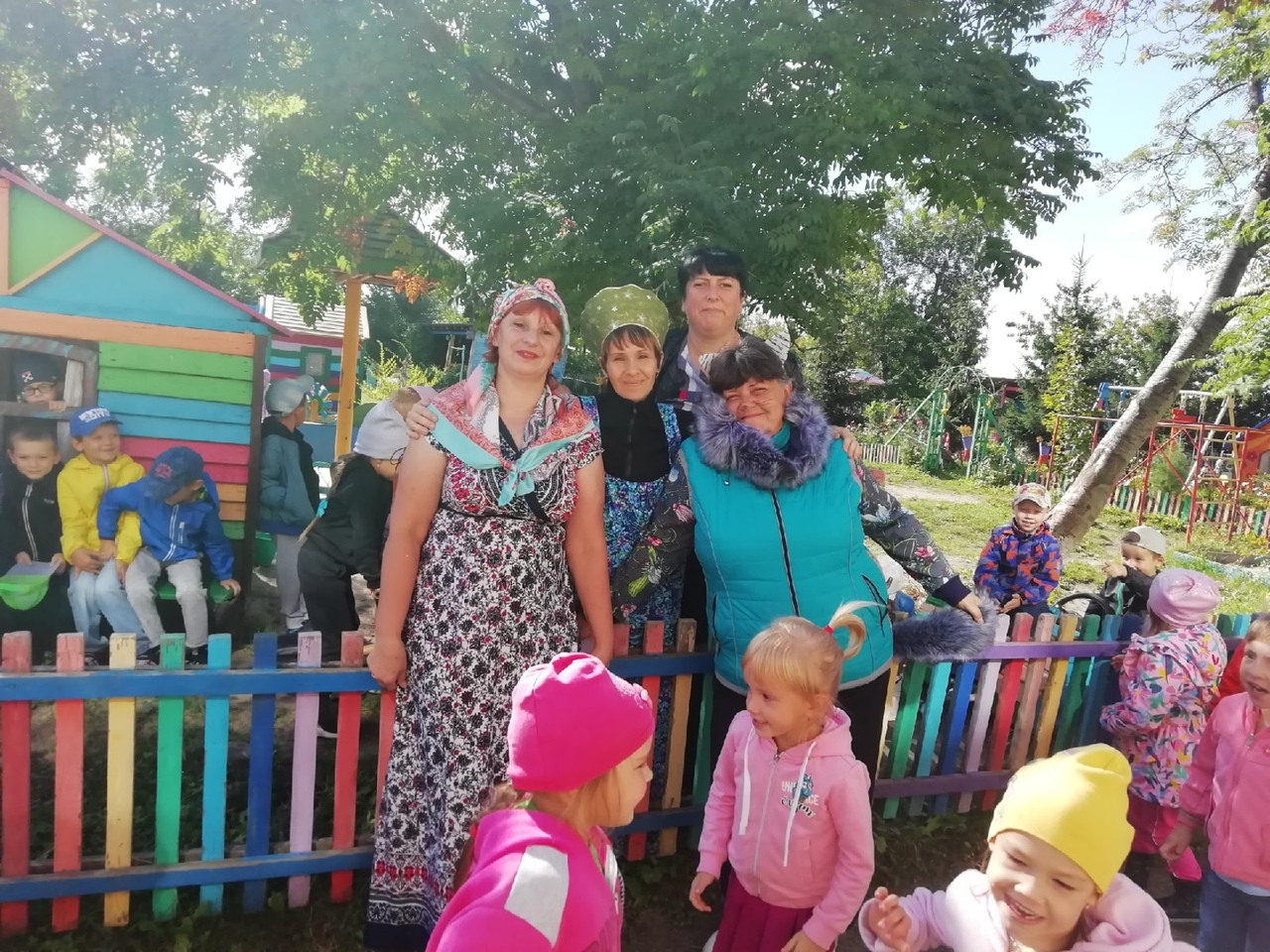 Конец
www.sliderpoint.org